27th July 2015 – 4th Asia Pacific Congress & Expo on Dental & Oral Health
Dental hygiene student placement in residential aged care facilities: What do the students gain from the placement experience?
Dr Janet Wallace
Dip DT, Dip BM, BOH, GCPTT, PhD
Lecturer, Oral Health Therapy
Faculty of Health & Medicine
School of Health Sciences
Overview 

The University of Newcastle (UON) service-learning community oral health student placement program
Rationale
Conceptual framework
Course requirements
Aim
Methodology
Results
Discussion
Conclusion
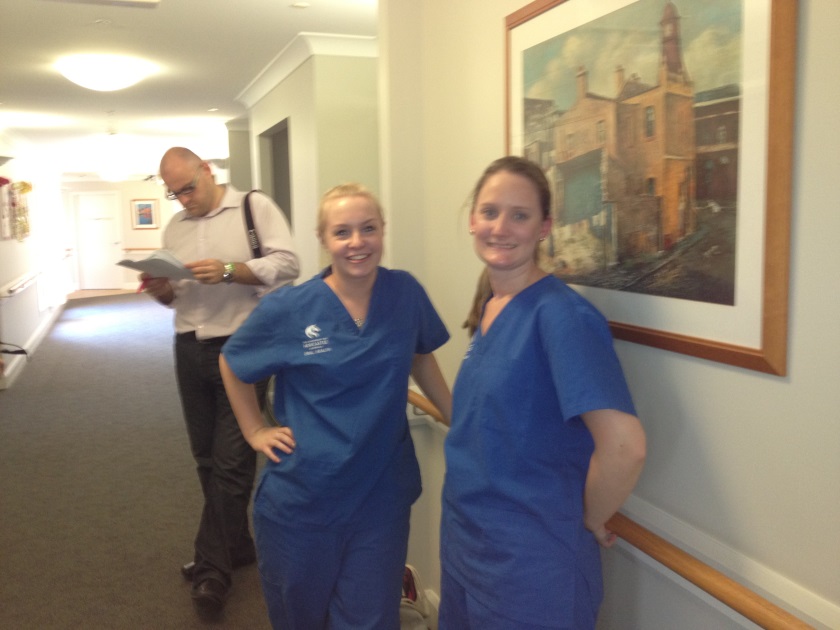 The UON oral health student placement  

Commenced 2009
Compulsory component of the bachelor of oral health undergraduate degree
Providing oral health advise to residents & staff
17 RACFs
NSW, Central Coast, Australia
Predominately health promotion
Rationale

To provide students with an experiential learning opportunity and to address the need for an oral health focus in RACFs
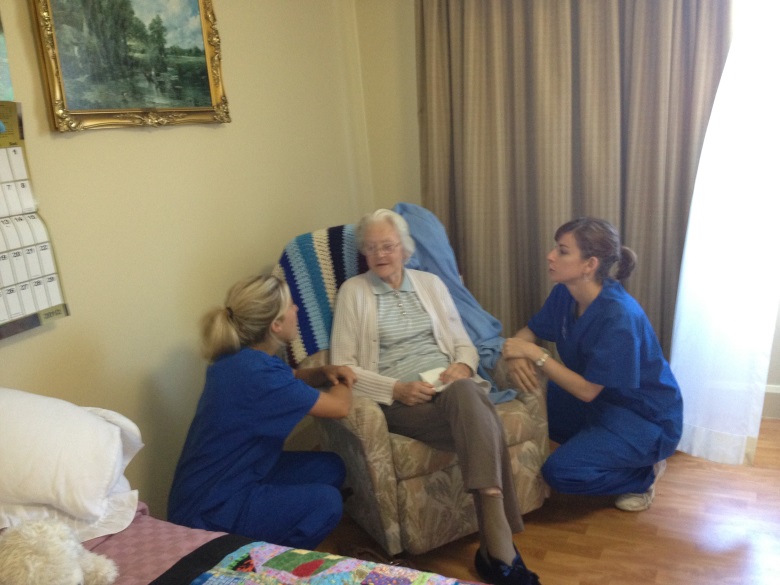 Modified conceptual frame-work 
based on Yoder’s dental education model

Clear service-learning objectives

Student preparation

Sustained service

Reciprocal learning 

guided reflection
 
community engagement

Ongoing evaluation
Course requirements

Compulsory course component

Final year dental hygiene students

Semester 1, 12 weeks, 1 day 

Summative assessments

Reflective journal entries
Provided dental education sessions

Demonstrated cleaning of teeth/dentures

Provided advice on dental products for xerostomia, ulcers, minor oral ailments

Raise the profile of oral health in RACFs
Aim

This study assesses whether the placement program had improved students’ knowledge of medical, dental and environmental issues pertaining to older people living in Residential aged care facilities
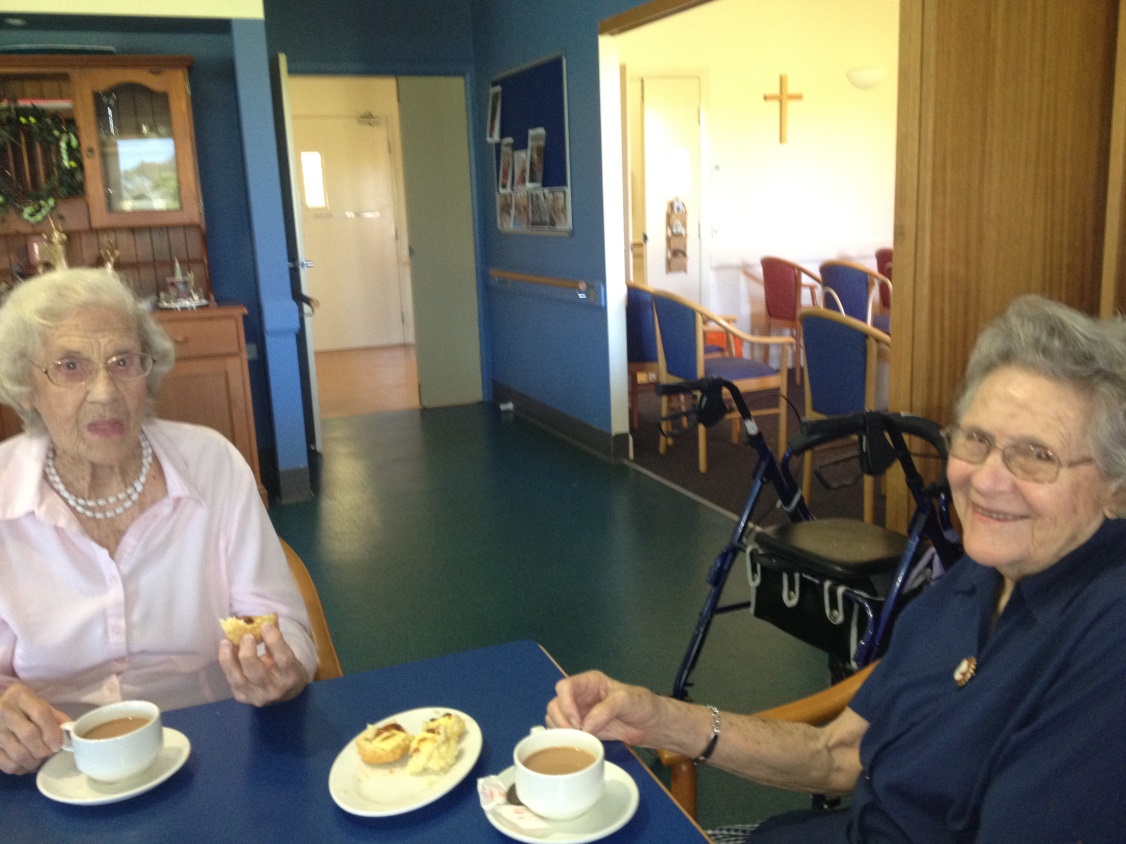 Methodology

All final year students (n=33) attended the placement

Pre-placement orientation

Randomly allocated to one of 17 RACFs 

12 week placement, I day per week

Voluntary participation in the study
Pre & post placement questionnaires

40 questions

5 point Likert scale

Strongly agree (1) to strongly disagree (5)

Pre & post placement mean scores with standard deviations were produced for each question

P values were calculated using a paired t-test
The questionnaires were designed to assess specific outcomes, listed in 3 separate categories:

Category 1: Medical knowledge pertaining to the older person

Category 2: Dental knowledge specific to the older person

Category 3: Knowledge of the RACF
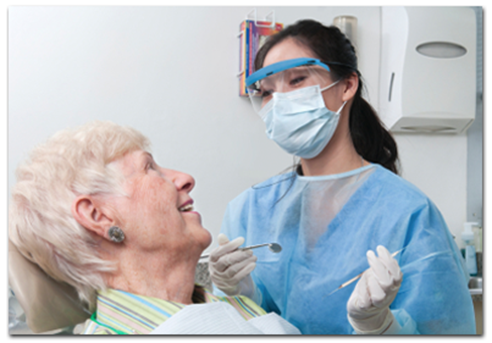 Category 1:



To investigate student knowledge of medical conditions and pharmacology specific to the older person, including Alzheimer's disease
Category 2:



To consider student knowledge of the prevalence of dental caries, periodontal disease and oral mucosal lesions, as well as the availability of dental care and dental hygiene practices for older people living in RACFs
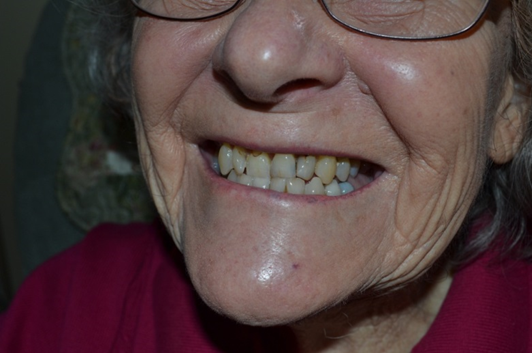 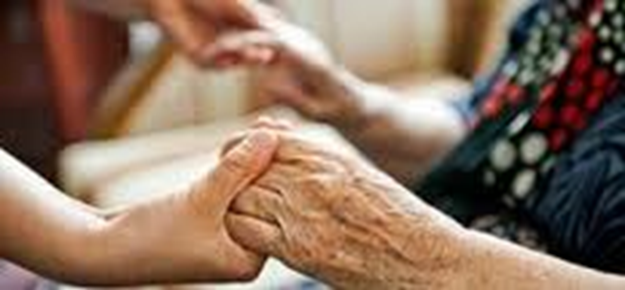 Category 3:


To ascertain student knowledge of whether staff in RACFs receive training in oral health and whether the training provides them with the ability to provide appropriate oral health advice and oral hygiene care for residents


(Students were also asked if RACF staff could recognize dental problems and prescribe appropriate oral hygiene products for the residents' and about the availability of oral hygiene care provided)
Results:


33 students attended the placement, 26 (79%) completed both pre & post questionnaires
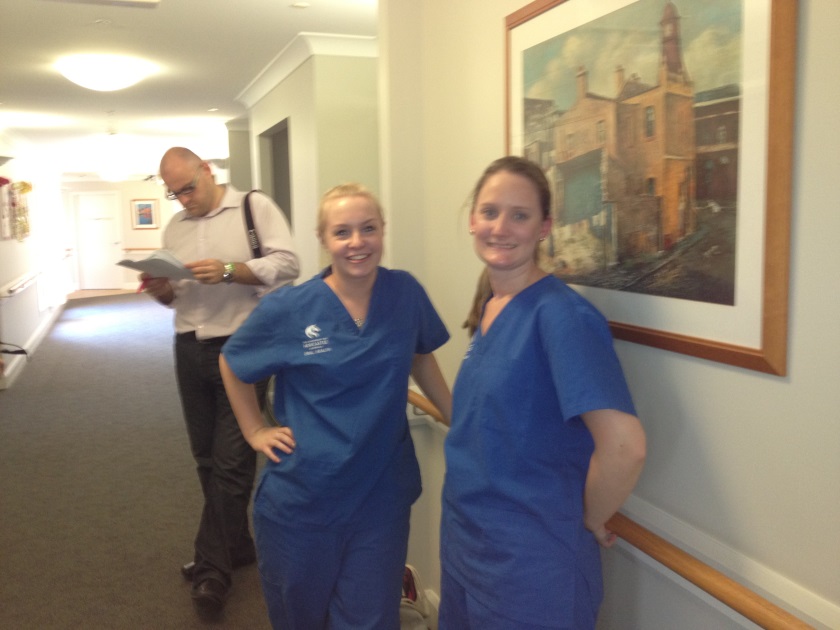 Category 1: Pre & post mean Likert scale scores for student knowledge of medical issues of residents living in RACFs
Category 2: Pre & post mean Likert scale scores for student knowledge of dental conditions of residents living in RACF
Category 3: Pre & post mean Likert scale scores for student knowledge about the RACF environment
Discussion:


This study is consistent with a body of research that recognises the link between classroom theory and service-learning community placements to progress student learning and consolidate theoretical concepts with ‘real life’ experiences enhancing knowledge and skills
Conclusion:

In this study students reported considerable improvements in knowledge of medical and dental conditions common to older people living in RACFs and reported significant improvements in their knowledge about the RACF environment after the placement, including identifying the lack of organized oral health care for the majority of RACF residents
The results of this study confirm the value of service-learning in RACFs and its benefits for both students and residents 

Fosters graduates who are better prepared to work effectively amongst diverse populations and able to function dynamically in the health policy area.
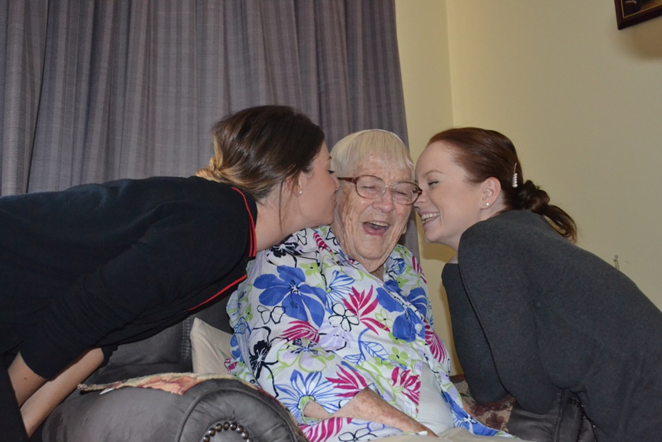 References
1 Jacoby B (ed.) Service-Learning in Higher Education: Concepts and Practices. San Francisco: Jossey- Bass; 1996.
2 Elkind A, Potter C, Blinkhorn F, Duxbury J, Hull P, Blinkhorn AS. Patients treated by dental students in outreach: The first year
of a pilot project. Eur J Dent Educ 2005; 9: 49–52.
3 Erhlich T. Service-learning in undergraduate education: where is it going? Carnegie Perspectives 2005.
4 Weaver RG, Haden NK, Valachovic RW. Annual ADEA survey of dental school seniors: 2003 graduating class. J Dent Educ 2004; 68:
1004–1027.
5 Woronuk JI, Pinchbeck YJ, Walter MH. University of Alberta dental students’ outreach clinical experience: An evaluation of the program.
J Can Dent Assoc 2004; 70: 233–236.
6 Oral Health in America: A Report of the Surgeon General. Rockville (MD): Department of Health and Human Services (US).
National Institute of Dental and Craniofacial Research, National Institutes of Health; 2000.
7 Yoder M. A framework for service-learning in dental education. J Dent Educ 2006; 70: 115–123.
8 Wallace JP, Taylor JA, Wallace LG, Cockrell DJ. Student focused oral health promotion in Residential Aged Care Facilities. Int J
Health Promot Educ 2010; 48: 111–114.
9 Wallace JP, Taylor JA, Blinkhorn FA. An assessment of a Service-learning placement programme in residential aged care facilities for
final year dental hygiene students. J Disabil Oral Health 2012; 13:163–167.
10 Howard J. Michigan Journal of Community Service-learning: Servicelearning course design workbook. Ann Arbor, MI: OCSL Press;
2001.
11 Eyler J, Giles DE Jr. Where’s the Learning in Service-Learning? San Francisco: Jossey-Bass 1999.
12 Brown D. Pulling it Together: A Method for Developing SERVICE-Learning and Community Partnerships Based on Critical Pedagogy.
Washington, DC: Corporation for National Service: 2001.
13 Aston-Brown RE, Branson B, Gadbury-Amyot CC, Krust Bray K.Utilising public health clinics for service-learning rotations in dental
hygiene: A four-year retrospective study. J Dent Educ 2008; 73:358–374.
14 Roff S. The Dundee Ready Educational Environment Measure (DREEM) – a generic instrument for measuring students’ perceptions
of undergraduate health professionals’ curricula. Med Teach 2005; 27: 322–325.
15 Hopcraft MV, Satur JG, Wright FAC. Dental service provision in Victorian residential aged care facilities. Aust Dent J 2008; 53: 239–
245.
16 Chalmers JM. Oral health promotion for our aging population. Aust Dent J 2003; 48: 2–9.
17 Australian Institute of Health and Welfare (AIHW). Residential Aged Care in Australia 2005-05: A Statistical Overview. AIHW cat no. AGE
45. Canberra: AIHW; 2006 (Aged Care Statistics Series no.22).
Thank you
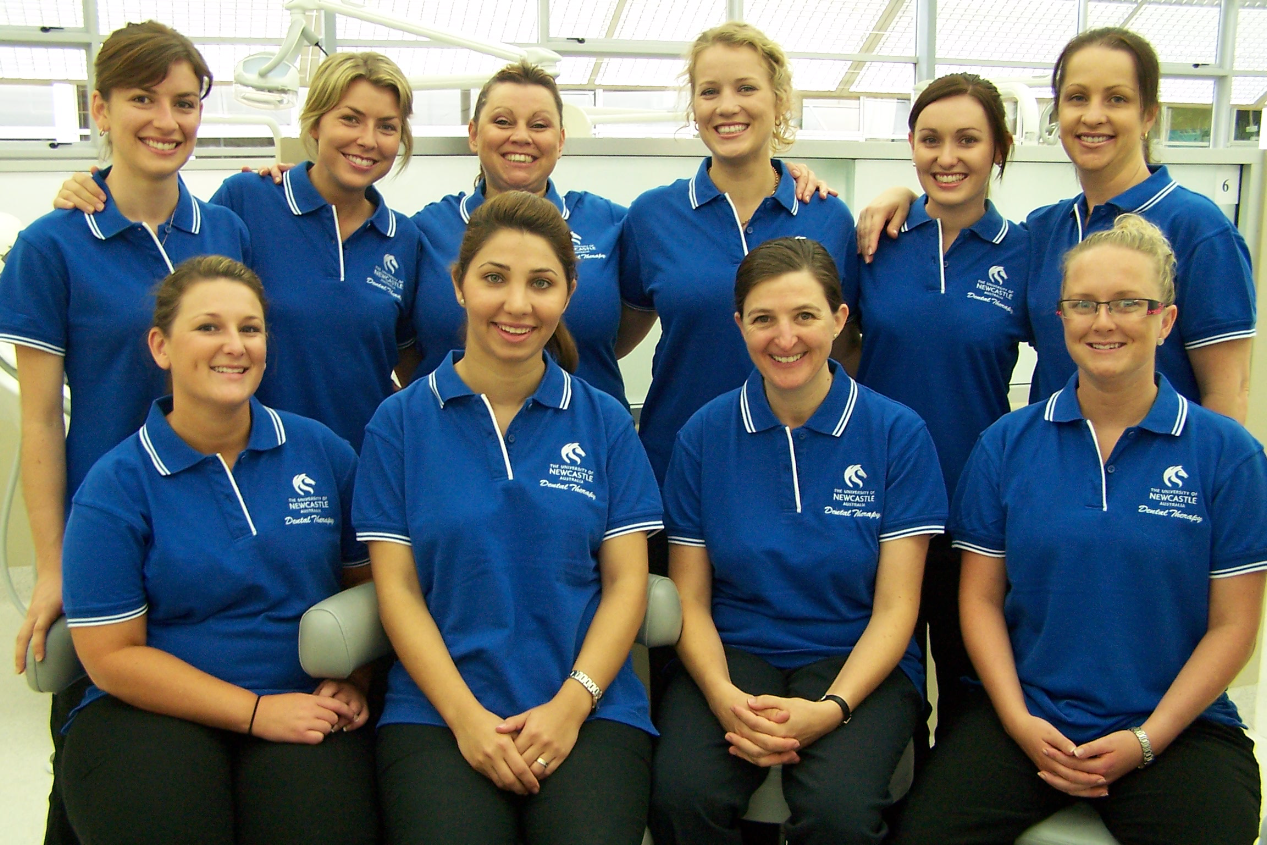 [Speaker Notes: The University of Newcastle C50 Introduction/Final Slide

The UON C50 (Celebrating 50) badge is included on UON materials in the lead-up to and during UON's 50 year Celebrations in 2015. 

When the celebrations are wrapped, new templates with the C50 badging removed will be available via the MRC . Please check the Marketing Resource Centre (MRC) at newcastle.edu.au/mrc to keep up to date with all the new templates.

This slide is not to be altered in any way.]